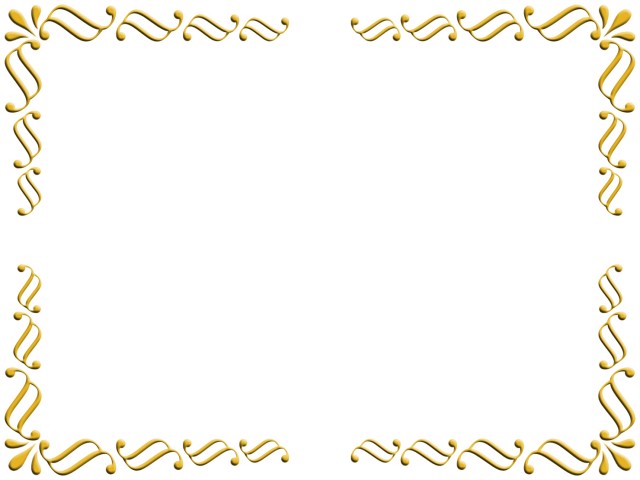 ４
３
１
２
５
９
１０
８
６
７
１４
１３
１１
１２
１５
１９
１８
１６
１７
２０
２４
２３
２１
２２
２５